Welcome
Nebraska Geriatrics Workforce Enhancement Program welcomes you to our monthly Geriatrics Case Conference ECHO,  held on the first Thursday of every month

Introductions of facilitators, presenters and new attendees
All attendees, please use SIGN-IN LINK to note attendance
Please mute during presentations and unmute yourself to speak during discussion
Share your feedback and ideas in follow-up surveys
Project ECHO® collects registration, participation, questions/answers, chat comments, and poll responses for some teleECHO® programs. Your individual data will be kept confidential. These data may be used for reports, maps, communications, surveys, quality assurance, evaluation, research, and to inform new initiatives.
This program is supported by the Health Resources and Services Administration (HRSA) of the U.S. Department of Health and Human Services (HHS) as part of an award totaling 751,695.00 with 0% financed with non-governmental sources. The contents are those of the author(s) and do not necessarily represent the official views of, nor an endorsement, by HRSA, HHS, or the U.S. Government. For more information, please visit HRSA.gov.
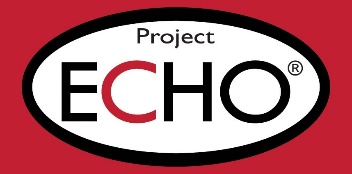 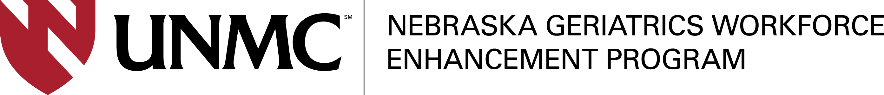 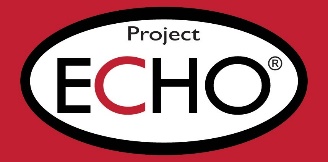 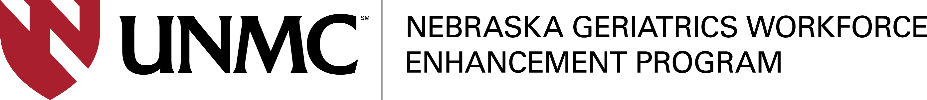 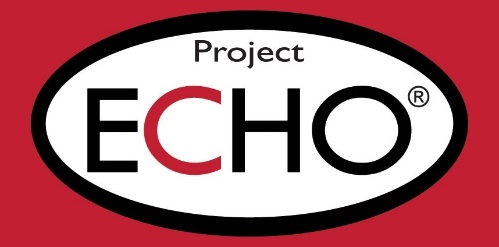 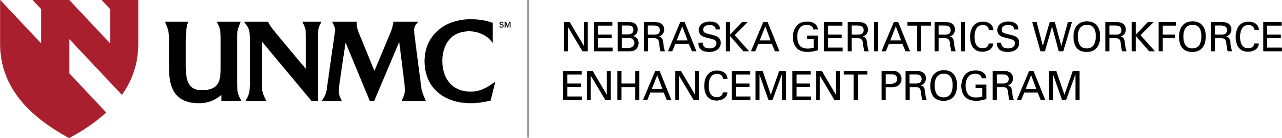 Nebraska GWEP Geriatrics Case Conference ECHO
Adult Protective Services
Gina Mack, DHHS
Trampis Wrice, DHHS
March 4th, 2021
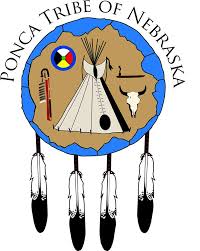 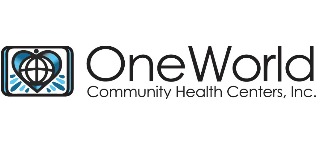 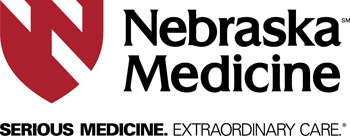 D	o	[J	□	E:l   lil  □   □   □    O    □  □  □  □	□
O	o	O    □    □	o	□	o
c:J
DD
Adult Protective Services
Department of Health & Human Services
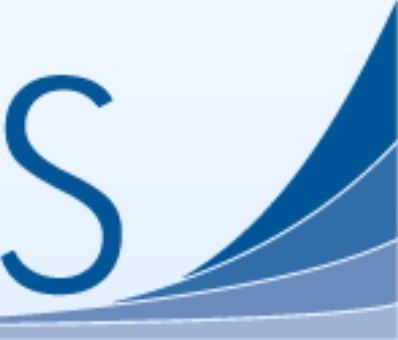 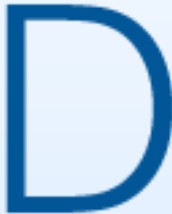 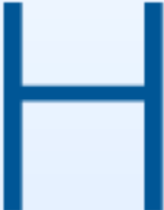 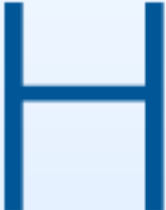 N	E	B	R	A	S	K	A
Objectives
Provide an overview of APS

Learn the law & mandatory reporting

Define vulnerable adults

Provide some examples and cases

Signs of abuse
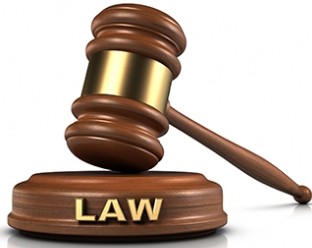 Nebraska State Statutes
Adult Protective Services Act: est. 1988
Establishes a program to meet the needs of vulnerable adults  and assure availability to eligible persons

Investigate abuse and neglect
Intervene in cases with abuse and neglect  Use the least restrictive interventions possible
Nebraska State Statue
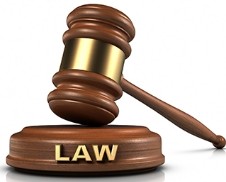 Vulnerable adult - §28-371
Any person eighteen years of age or older who has a substantial mental or  functional impairment or for whom a guardian has been appointed under the  Nebraska Probate Code.

Substantial Mental Impairment -28-369
A substantial disorder of thought, mood, perception, orientation, or memory that  grossly impairs judgment, behavior, or ability to live independently or provide self­  care as revealed by observation, diagnosis, investigation, or evaluation.
Functional Impairment - 28-368
A substantial incapability, because of physical limitations, of living  independently or providing self-care as determined through observation,  diagnosis, investigation, or evaluation.
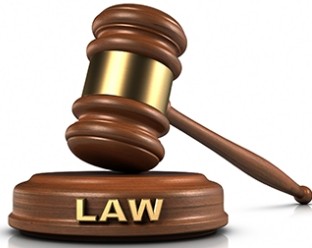 Nebraska State Statutes
§28-352
APS defined as:
Services shall include, but not be limited to:

Receiving and investigating reports of alleged abuse;

developing social service plans;

arranging for the provision of services such as medical care, mental health  care, legal services, fiscal management, housing, or home health care;

arranging for the provision of items such as food, clothing, or shelter; and

arranging or coordinating services for caregivers.


Places authority and responsibility with DHHS & Law Enforcement to provide,  investigations and interventions for those abused or neglected
Who is served by APS?
Persons 18	and older
Victims of abuse & neglect or exportation
and:
Have a substantial/mental impairment
and or:
Have substantial functional impairment
and or:
Have a guardian appointed
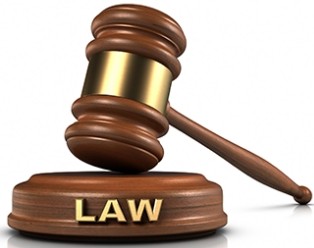 Nebraska State Statutes
§28-351
Abuse shall mean any knowing or intentional act on  the part of a caregiver or any other person which  results in
PHYSICAL INJURY
UNREASONABLE CONFINEMENT
CRUEL PUNISHMENT
SEXUALABUSE
SEXUAL EXPLOITATION

OF A VULNERABLE ADULT.

This are the conditions that APS & Law Enforcement investigate
Physical Abuse (§28-363)
Fractures
Lacerations
Internal injuries
Bruises	Dislocations
Pain, illness, and impairment of physical function


Unreasonable confinement (§28-370)

Knowingly restraining or abducting another person

Under terrorizing circumstances; or circumstances which  expose the person to risk of serious bodily injury; or

With intent to hold in a condition of involuntary servitude; or  without legal authority
Indicators of physical abuse
Soiled clothing or bed	Signs of confinement
Bruises, welts or discoloration
Dehydration or  malnourishment
Injury that has not been cared for
Frequent use of the  emergency room
Evidence of inadequate medication
Poor skin hygiene, pallor, sunken cheeks
Lack of bandages on  injuries, unset bones
An injury incompatible with history

Lack of necessary appliances and living necessities
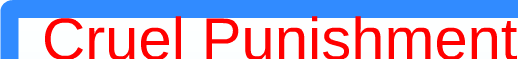 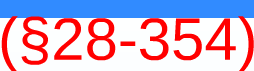 Punishment which intentionally causes physical injury
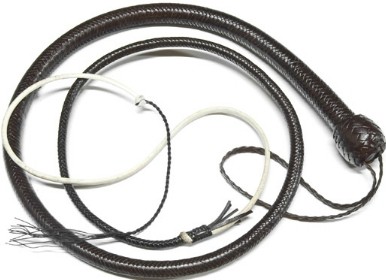 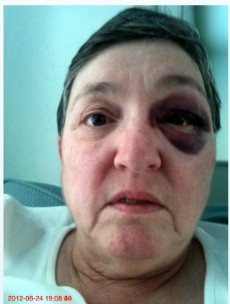 Sexual abuse (§28-367)
Includes sexual assault & incest

Penetration or contact without consent

The victim was mentally or physically unable to resist or  appraise the nature of the conduct
SEXUAL EXPLOITATION	- §28-311.08
Causing, allowing, permitting, inflicting, or encouraging a  vulnerable adult to engage in:


Exhibitionism
Prostitution
Lewd, obscene, or pornographic manners
Photography of the vulnerable adult
Filming of the vulnerable adult
Depictions	of the vulnerable adult
Neglect-	§28-355
Any knowing or intentional act or omission on the part of a caregiver to  provide essential services or the failure of a vulnerable adult, due to physical  or mental impairments, to perform self-care or obtain essential services to  such an extent that there is actual physical injury to a vulnerable adult or  imminent danger of the vulnerable adult suffering physical injury or death.
28-357 Essential services include, not limited to:
Sufficient and appropriate food and clothing, temperate and sanitary  shelter, treatment for physical needs, and; §28-364 proper supervision

Indicators of Neglect
Lack of personal care
Lack of necessary aides such as false teeth, glasses, hearing aid,  walker, cane, bedside commode, etc.
Lack of heat, food, water, clothing
Lack of appropriate shelter
Unsafe conditions in the home
Unsanitary conditions in the home
Failure to purchase prescribed medications
Exploitation - 28-358
The taking of property of a vulnerable adult by means of:
Undue influence
Breach of fiduciary relationship
Deception
Extortion
Any unlawful means


Indicators of exploitation
Unusual or inappropriate activity in bank accounts
Power of attorney arranged when person is unable to comprehend its  significance
Concern that too much is expended for support of the dependent person
Recent change of title or house, adult does not understand consequences
Recent change of banking accounts to a "friend"
ATM activity where the adult does not go
Lack of amenities when estate can afford it
Checks and other documents signed when dependent person cannot write
Indicators of abuse/neglect by family members/caregivers
Victim is not allowed to speak for self or to others  alone

Obvious absence of assistance

Aggressive behavior

Previous history of abuse towards others

Isolation or restriction of the victim to be with others

Unwillingness to comply with service providers

Evidence of burnout on part of caregiver
REPORTS OF ABUSE State Statute - §28-372
Man
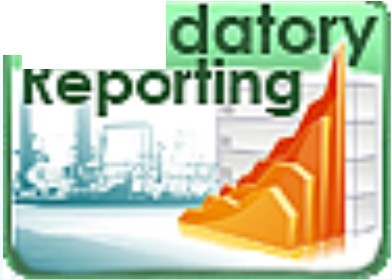 Failure to report is a class 111 felony  Fine and or jail time
0
Physician, Physician Assistant  Psychologist, Mental Health Professional
Nurse, nursing assistant, other medical professional  Developmental	Disability Professional
Law enforcement personnel
Caregiver or employee of a caregiver
Operator or employee of a sheltered workshop  Human services professional or paraprofessional
Owner, operator, or employee of any facility licensed by DHHS,  Division of Public Health, or Licensure Unit
What should I report?
"Reportable Events" are defined as events that have or may have an adverse  impact upon the safety, welfare, rights or dignity of adults with mental retardation or  autism. These events should be reported ASAP!

Abuse, Neglect, Exploitation, serious illness or injury

Assaults

Suicide attempts or threats

Dangerous situations that pose an imminent risk of harm

Medication errors/refusals

Failure to obtain consent to changes in treatment or for new medical orders

Use of restraints

Mechanical devices and supports used without a doctor's order or without supervision  of a qualified professional

Self-injurious behavior not addressed and tracked in the person's plan
How do I report?

Nebraska Abuse & Neglect Hotline
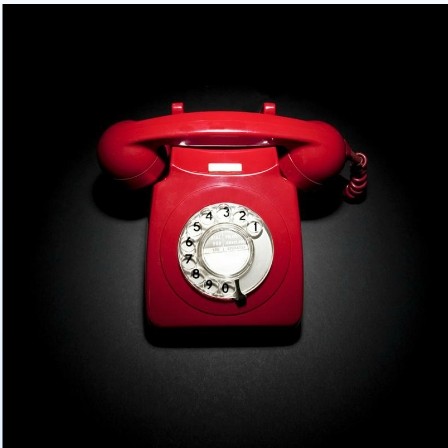 1-800-652-1999
Or 911
* all reports shared with both agencies


What is needed by the hotline?
Name, Address of the victim, alleged abuse, evidence of abuse, name  and address of perpetrator, the relationship between victim &  perpetrator, any other information that relates to the incident.
Hotline will prioritize the report  Priority 1	0-8 hours
Priority 2	0-5 business days
Priority 3	0-10 business days
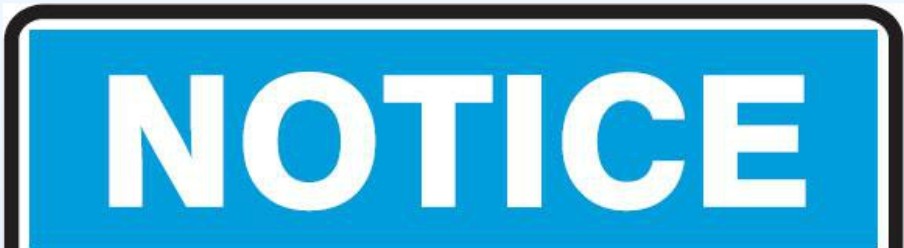 This determines how quickly  APS will make a face to face  contact. This does not pertain  to Law Enforcement.
Law enforcement - criminal
Investigation
Protect the vulnerable adult
Institute legal proceedings
	Notify the DHHS of an investigation by next  working day

Department's Duties (APS): safety & services
Investigate each case of abuse
Provide services as necessary
Request law enforcement assistance as needed
Report all cases to law enforcement
Report to county attorney if abuse occurred
What happens now?
Gather information to validate allegations through, database, victim interview and collateral contacts.  Determine if victim is a vulnerable adult, and identify services needed


Assist with arranging services for caregivers and family members such as:
Respite Services
Developmental Disability Service
Behavioral Health
Aging Services
Eldercare Locator
Make service referrals to the community:
Medical
Mental health
Legal
Money management
Housing
Home health
Assist with arranging for needed items like:
Food
Clothing
Shelter
Utilities
Supervision
APS CANNOT:
Become guardian of the person or conservator of the estate

Remove someone from their home without a court order

Force someone with capacity to accept services

Be a guardianship program for communities

Place an individual in an alternate living arrangement without  their agreement or a legal representative's agreement

Become involved if there is no abuse/neglecUexploitation,  including self-neglect
Finally...
APS will make a case status or central registry determination:  Court Substantiated
Agency Substantiated  Unfounded
Unable to Locate

For self neglect the findings are: Confirmed or not confirmed.

Central Registry (28-376)

Contains any substantiated report regarding a person who has  allegedly abused, neglected, or exploited a vulnerable adult
Service coordination activities:
Develop plan within 15 days of finding abuse/neglect
Determine actions to protect the adult
Promote self-care and independent living
Determine if legal services are needed
Discuss findings with alleged victim
Explain available resources
Obtain acceptance of services
Arrange for provision of services
Ongoing service coordination for 180 days
Extension of 180 days
Locate needed service providers
Provide information to provider about needs
Provide information/guidance concerning the reason for  referral, and follow-up contact with provider and adult
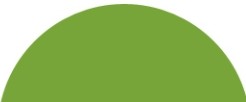 Service coordination:
OUTCOMES
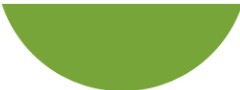 Victim of abuse, neglect, or self-neglect is safe in their home or  out of home placement

Necessary legal assistance or intervention is initiated to protect  the adult or their estate

Families/caregivers are better able to care for victim

Medical care, supplies, and services utilized to stabilize and  remedy the situation
What if the victim is unsafe and uncooperative?
Involuntary protective services
Imminent danger of harm & refuses voluntary service

Contact County Attorney to file a petition

Court ordered involuntary services or temporary placement

60 day limit for involuntary protective services


Surrogate decision making:
Power of Attorney, Durable Power of Attorney, Power of  Attorney for Health Care, Protective Payee, Representative  Payee, Guardianship, Conservatorship
The adult refuses services and no legal grounds exist to pursue court action
The vulnerable adult is safe and future risk is reduced
The adult cannot be located
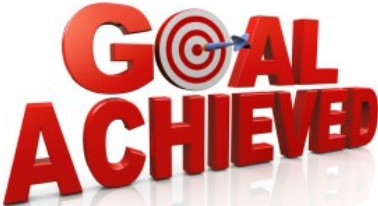 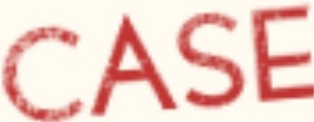 Service plan
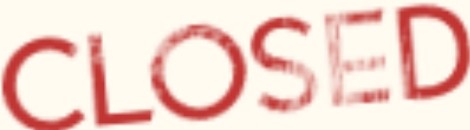 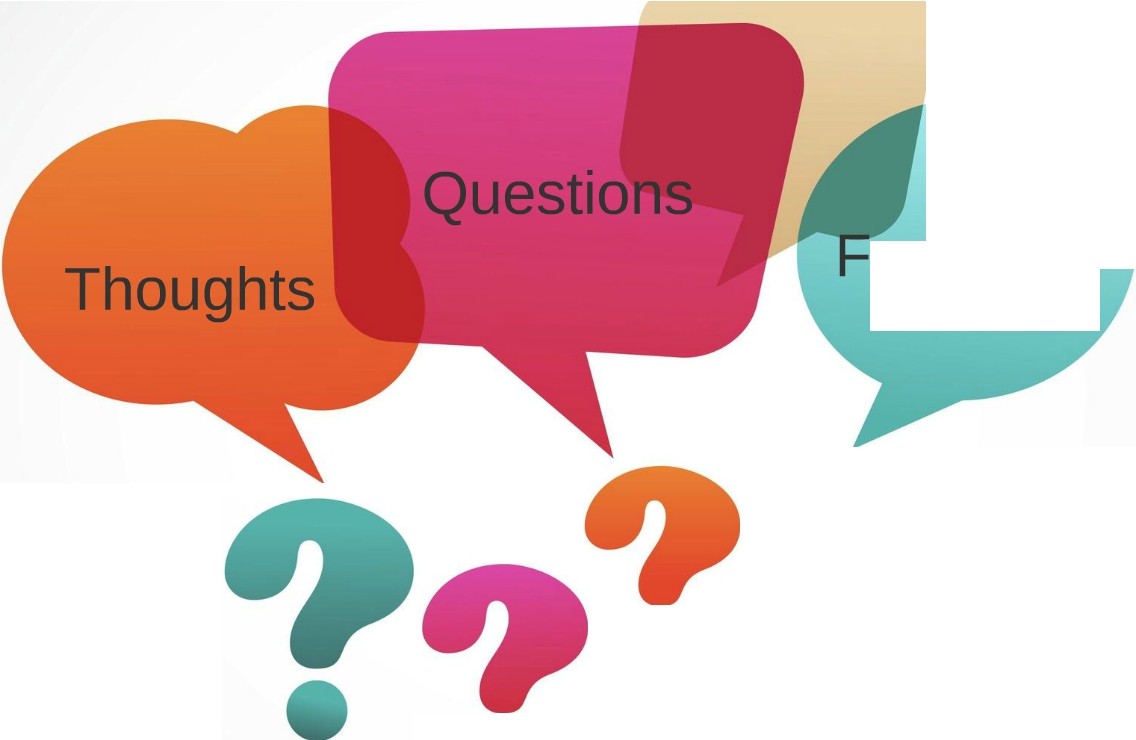 eedback
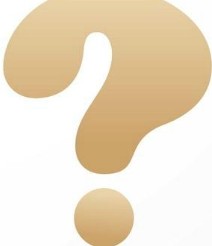 •
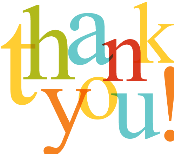 •